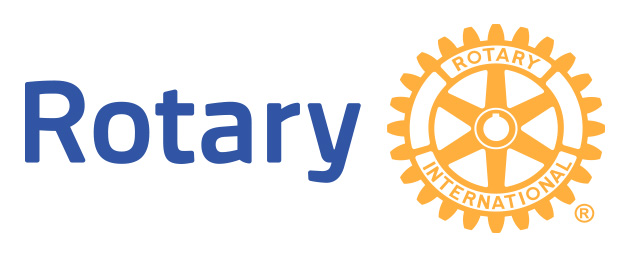 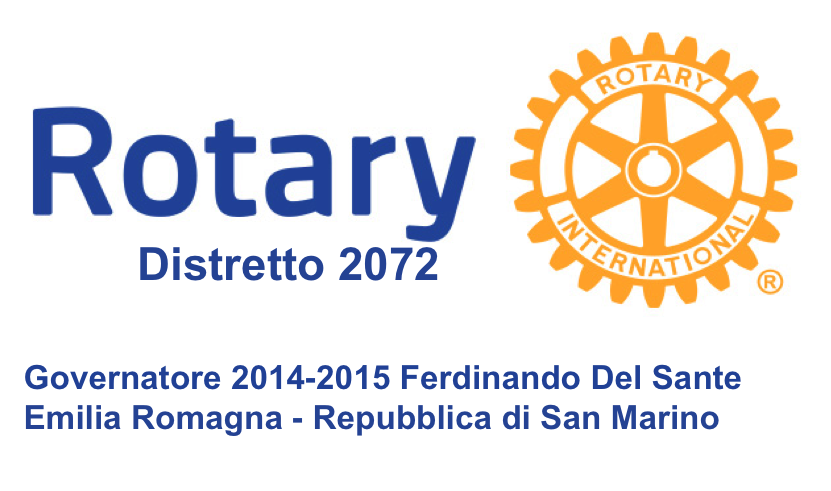 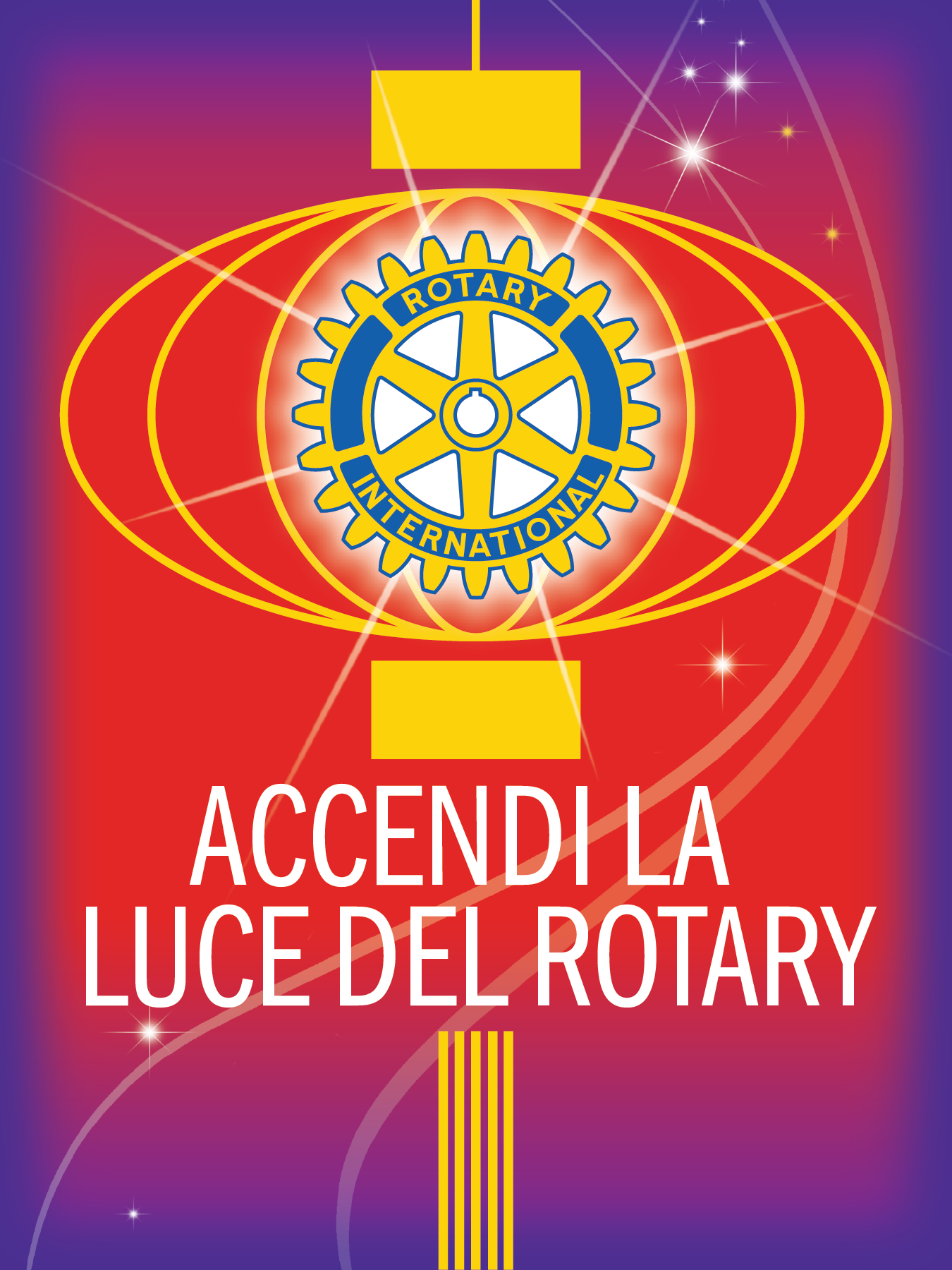 Distretto 2072
SEMINARIO ISTRUZIONE SQUADRA DISTRETTUALERepubblica di San Marino, 22 Febbraio 2014
SEMINARIO ISTRUZIONE SQUADRA DISTRETTUALERepubblica di San Marino, 22 Febbraio 2014
Leonardo de AngelisCommissione Distrettuale
Fondazione Rotary
La Missione

Fare del Bene nel Mondo
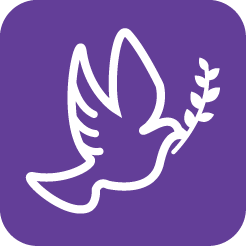 Pace e prevenzione/risoluzione conflitti
Prevenzione e cura delle malattie
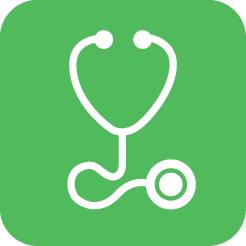 Acqua e strutture igienico-sanitarie
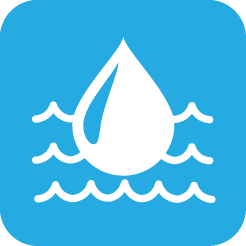 Salute materna e infantile
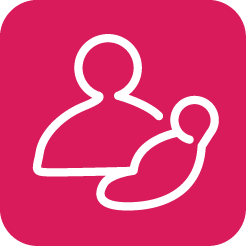 Alfabetizzazione e educazione di base
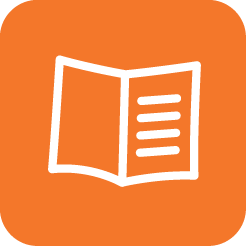 Sviluppo economico e comunitario
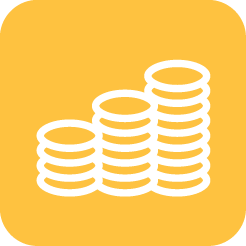 Gli strumenti
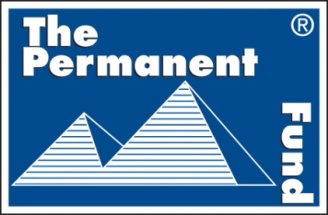 Fondo  Permanente
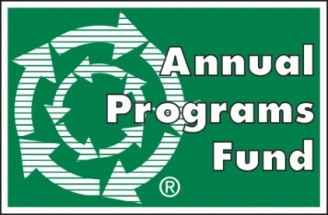 Fondo Annuale e EREY
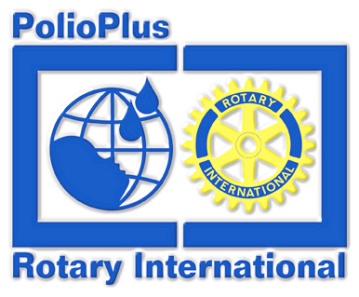 Fondo PolioPlus
Per sovvenzionare i progetti
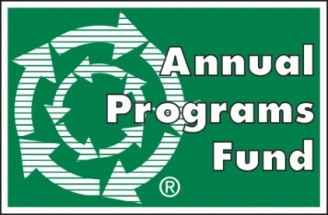 Fondo Annuale 
Ciascun Club è invitato a donare ogni anno un contributo minimo di 100 USD per socio 
a favore del Fondo Annuale
FONDO ANNUALE
50%
50%
Gestiti dal Distretto
Gestiti dalla Fondazione
Fondo Designazione
Distrettuale
Fondo Mondiale
Altri(Cash, DAF, Fondo Permanente)
50% (max)
50% (min)
Sovvenzioni Globali(Fondo Mondiale in partecipazione con FODD e cash)
Sovvenzioni Distrettuali
Sovvenzioni della Fondazione Rotary
Sovvenzioni Distrettuali
Sovvenzioni Globali
Sovvenzioni Globali
Predefinite
Sovvenzione Distrettuale 

Il Distretto riceve annualmente dalla Fondazione Rotary 
    una Sovvenzione “in blocco” da utilizzare per co-finanziare:
 
Attività a livello locale o internazionale
Attività allineate alla missione della FR
Attività e progetti di dimensioni più piccole
SOVVENZIONE DISTRETTUALE
(Anno Rotariano 2013 – 2014)
Progetti presentati (dai club al D 2072):  24
(Club coinvolti:  34)

Progetti  presentati (dal D 2072 alla FR):   21 *

           Importo totale:                  206.754 US$ *
       Importo DG 1410108 :        90.183 US$  

* Presentati il 29 aprile 2013
* Approvati il 15 maggio 2013

16 Progetti Completati fino al 15 febbraio 2014
Progetto con Sovvenzione Distrettuale
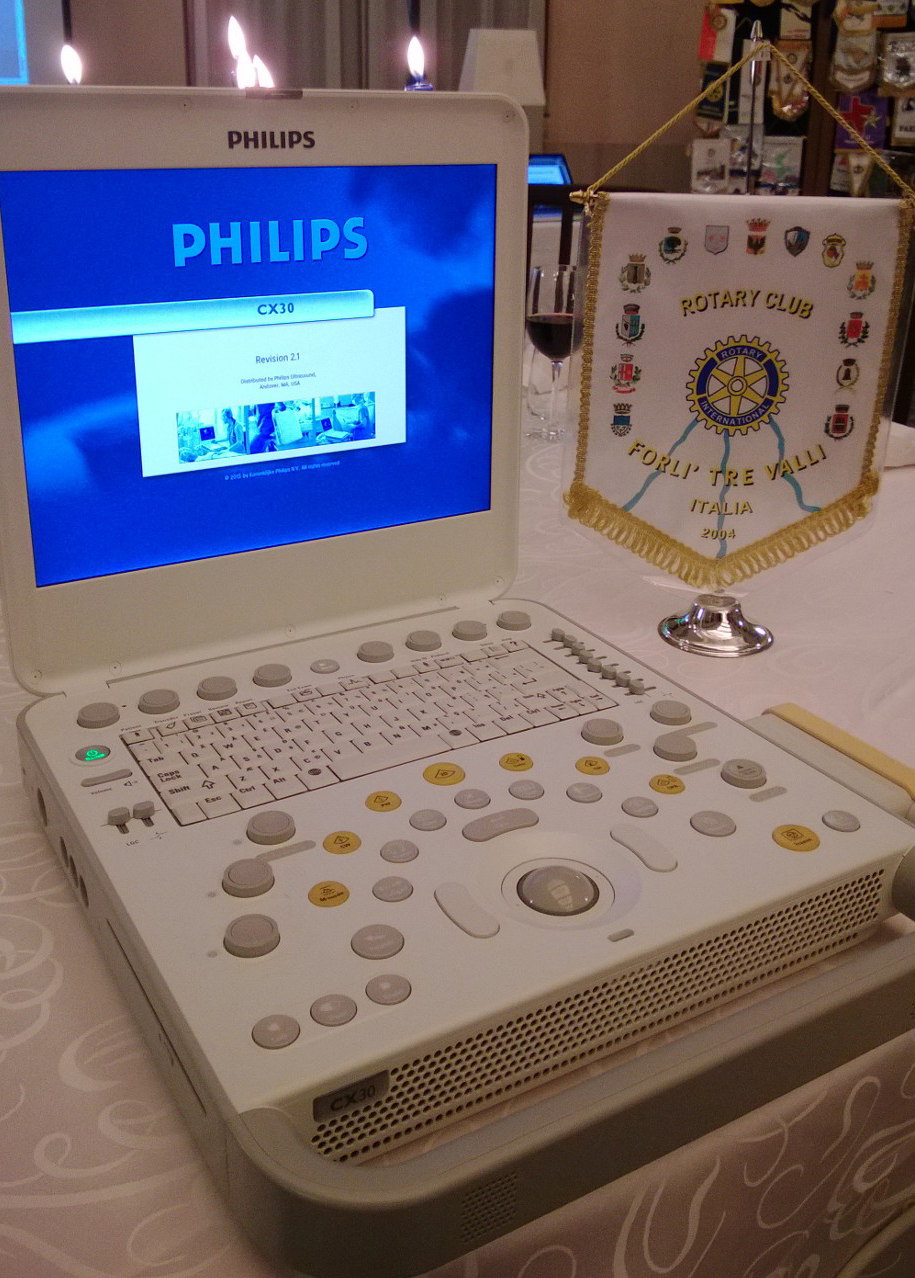 Il Rotary Club Forlì Tre Valli ha acquistato un ecografo per attuare un progetto di attività di ricerca integrata tra IRST e Servizio di Prevenzione Oncologica dell’Ospedale Morgagni di Forlì.
Valore dell’ecografo € 13.100,00
Contributo Rotary Foundation € 5.700,00
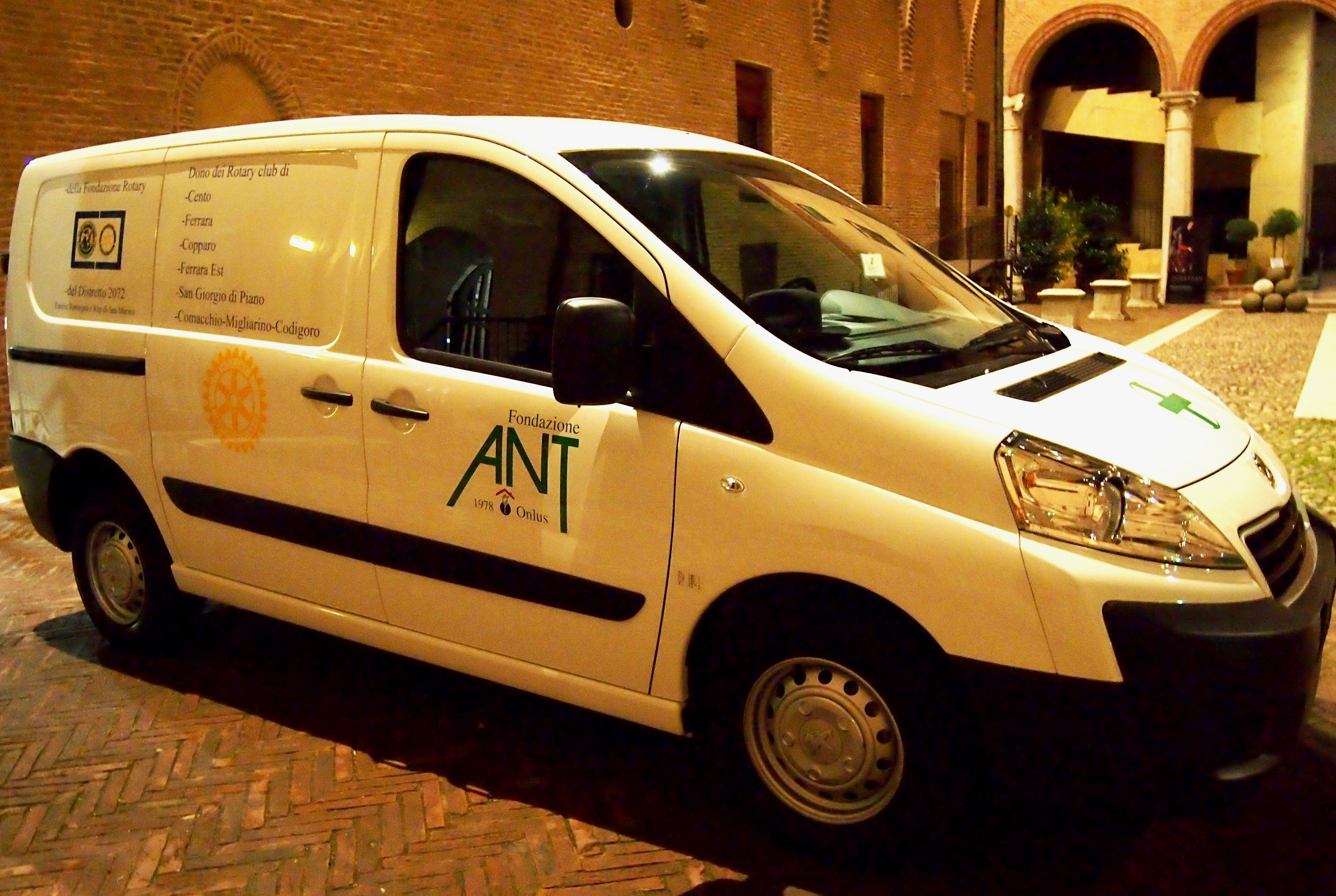 Area Estense
Valore progetto: 18.254 € - Contributo Fondazione Rotary: 5.650 €
Vocational Training Exchange
VTE 2014
D 2072 – D 2390*
(Agricoltura e Agro-industria)

Aprile 2014
Team 2072 in Svezia

Settembre 2014
Team 2390 in Emilia Romagna

* Svezia Sud
FODD
(2014-2015)
167.504 US$
Sovvenzione Distrettuale
(50%)
83.752 USD
Sovvenzioni  Globali
(50%)
83.752 USD *
* Al netto di eventuali sopravvenienze dell’Anno 2013-2014